Full Name
PhD student under the supervision of Name LAST NAME and Name LAST NAMEa,b
a affiliation, example : Laboratoire de Génie Chimique,  Université de Toulouse,  CNRS, INPT, UPS,  Toulouse, France
b second affiliation (if necessary), example : CNRS, Laboratoire de Génie Chimique, Toulouse, France
Thesis funded for the period DAY MONTH YEAR to DAY MONTH YEAR by day year and performed in the NAME of LGC DEPARTMENT and the GRADUATE SCHOOL NAME
Thesis title
Text
Text
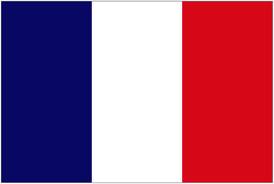 Site + Office n°
0X XX XX XX XX
Health
Hydrocolloïds
Stabilisation
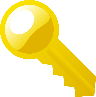 XXXXXXXX@chimie.ups-tls.fr
Emulsion
Protein
Distillation
Text
Text